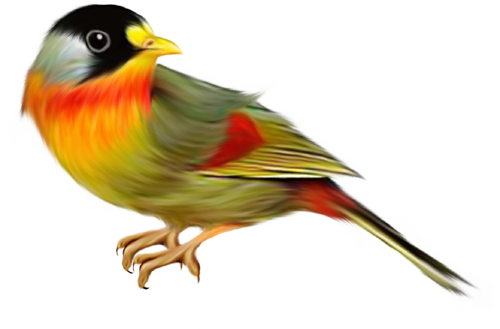 Птицы весной
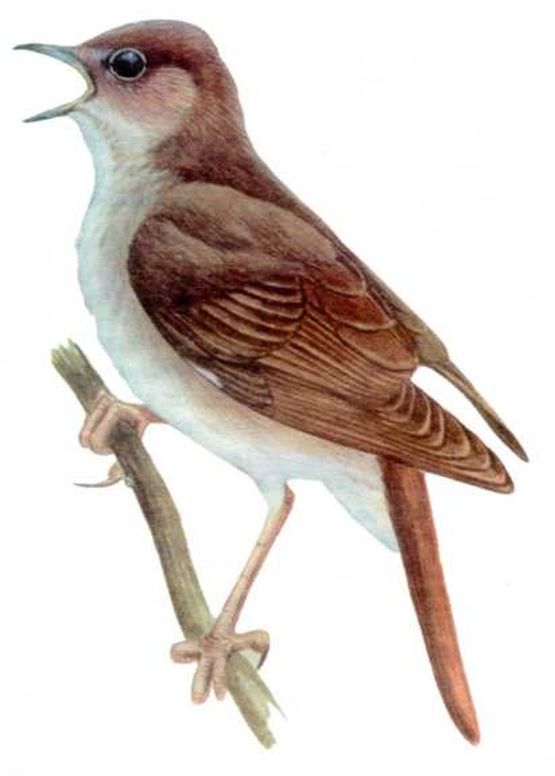 МБДОУ  « Детский сад №26»воспитатель:  Бессонова П.В..
Цель: Формирование у детей знаний о птицах и о весне.
Задачи: -Развивать связную речь, обогащать словарь;-Учить давать полные ответы на вопросы;-Развивать слуховое, зрительное внимание, мышление и память, мелкую и крупную моторику, речь.
Кто ворону не узнал?
Крикнет громко: «Карр-карр
Собирайтесь поскорей, 
все на птичий базар»
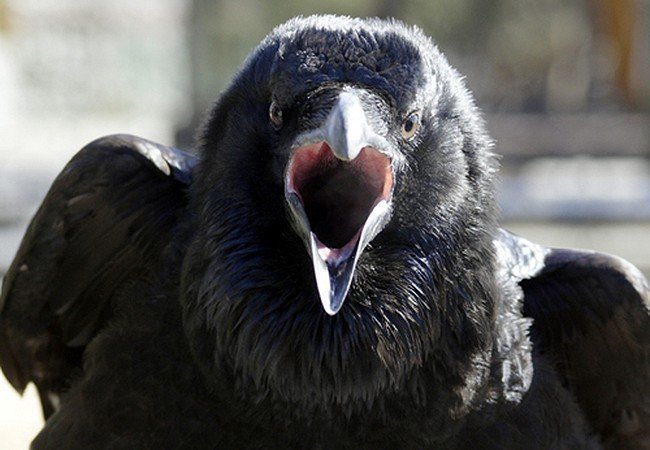 Прилетели к нам грачи,
С первою проталинкой.
Строят гнёзда в тополях,
Как дома с завалинкой
Чтобы было где сидеть,
Отдыхать с усталости
Чтобы деткам не мешать.
Не лишать их радостей.
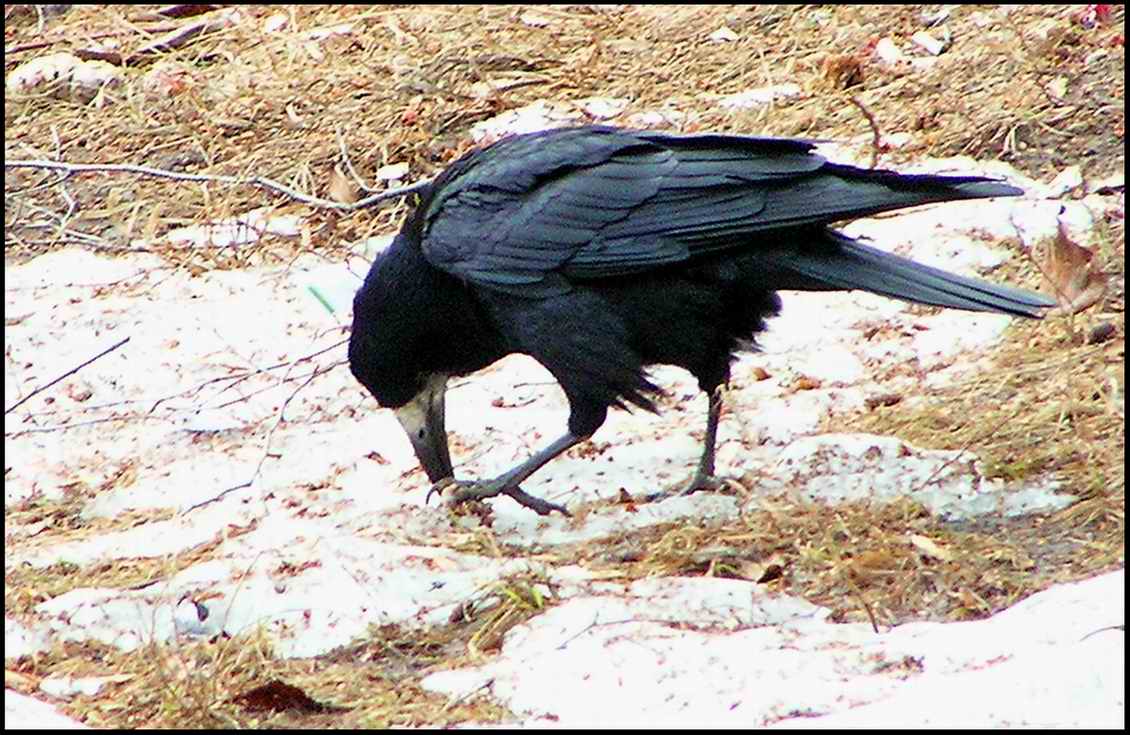 А скворец -  молодец, громко распевает.Строит гнёздышко своё,устали не знает.
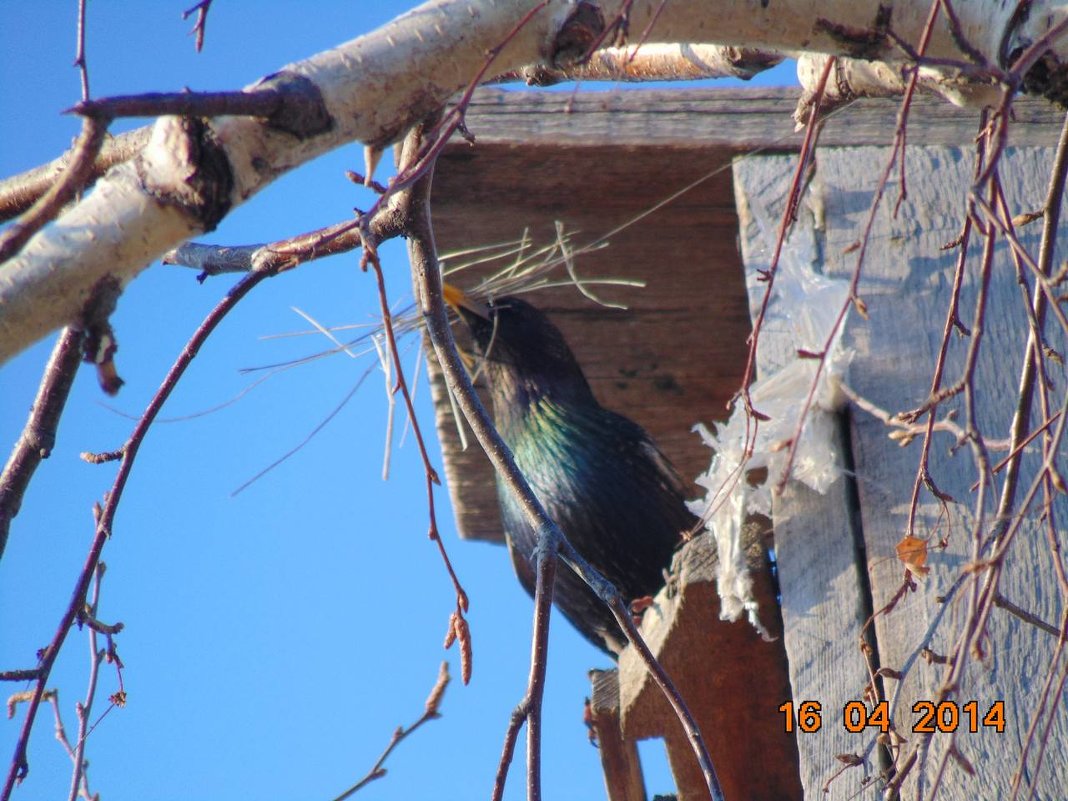 Ласточки под крышей строили гнездо.Из глины и соломок сплетено оно. В нём всё лето будет птенчиков растить.Мошками и мухами надо их кормить.Чтобы стали сильными крошки – малыши,Ласточкам придётся трудиться от души.
Вот плутишка воробей, стал с соседом в позу.Крылья, хвостик распустил,лезет он в занозуА сосед не оплошал,резко развернулся.И ударил драчуна,тот перевернулся.Подскочил драчун и вновьдвинул на соседа.Хоть и нос его в крови,Но нужна победа.
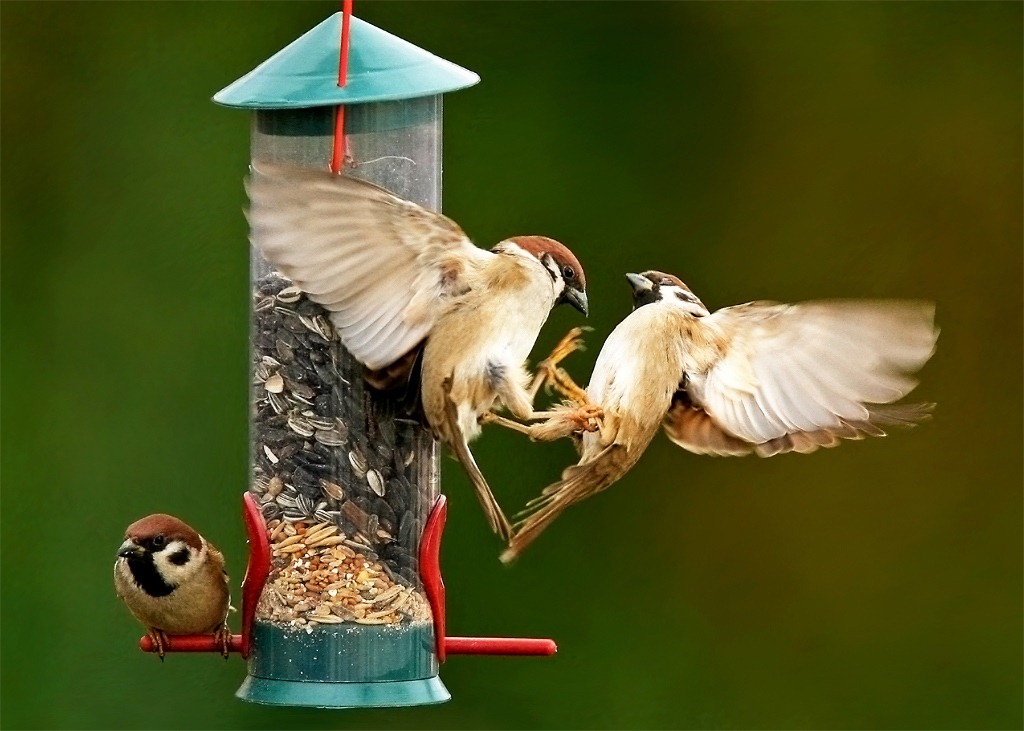 Шустрые синички, Птички-невелички, Прилетают в города На зиму, где есть еда. А весеннею порой улетают в лес родной.
Там сорока – белобока на столбе уселась.
Как дерутся воробьи, она засмотрелась.
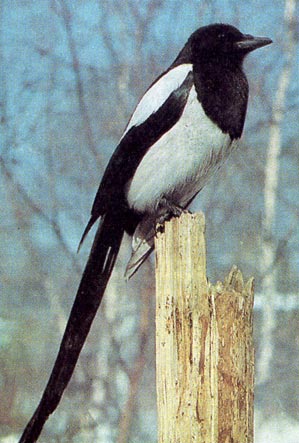 Соловей в саду поёт, значит лето близко.Трели льются над землёй высоко и низко.
Стриж весёлый, как стрела, по двору летает.Мошек, мух и комаров налету хватает.
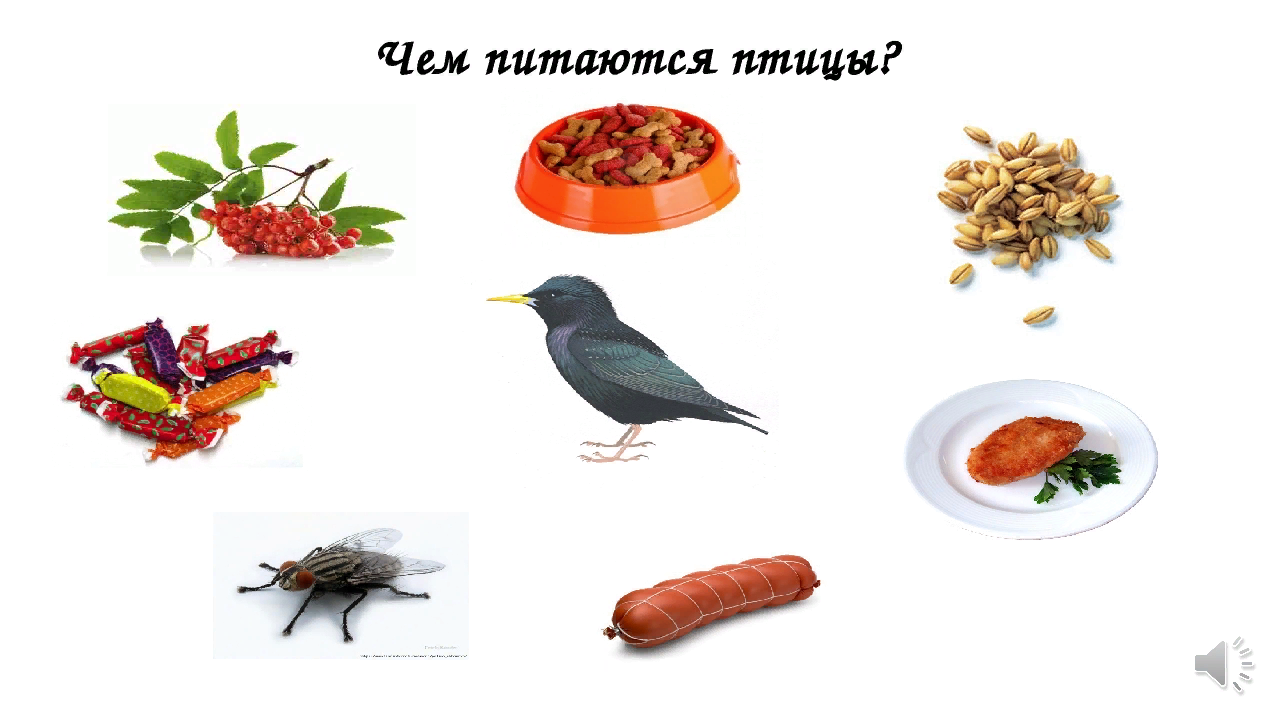